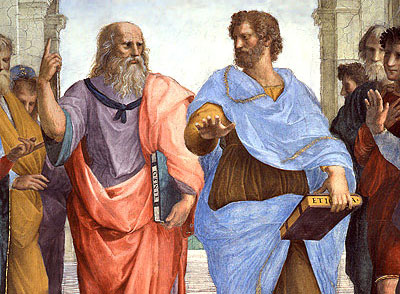 Aristotelés




 384 př. n. l. narozen ve městě Stageira v Thrákii
 Platónův student v Athénách
 347 př. n. l. opouští Athény, cestuje kolem východního pobřeží Egejského moře
- vychovatel Alexandra Velikého
 335 př. n. l. návrat do Athén; zakládá školu Lykeion (Lyceum)
„Alexandr nařídil, aby několik tisíc mužů po celém Řecku a Malé Asii bylo Aristotelovi k dispozici – každý, kdo se živil lovem, sokolničením, rybařením, kdo pečoval o parky, stáda, včelíny, rybníky nebo voliéry – takže žádný živý tvor nemohl uniknout jeho pozornosti.“






Plínius st. (Historia naturalis, VIII, xvi 44)
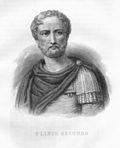 - 323 př. n. l. utíká do Chalkidiky

„aby se Athéňanům nezavdala příležitost, aby se podruhé prohřešili vůči filosofii“.
(Claudius Aelianus, Varia historia III, 36)

- zde umírá 322 př. n. l.
Diogenés Laertios: Životy, názory a výroky proslulých filosofů 146 položek

Aristotelovy dochované texty (výběr):

Spisy logické: Organon (Kategorie, O vyjadřování, První analytiky, Druhé analytiky, Topiky, O sofistických důkazech)
Spisy přírodovědné: Fyziky, O nebi, O vzniku a zániku, Meteorologiky, O duši, O vzniku živočichů, O částech živočichů
Spisy metafyzické: 14 knih Metafyzik
Spisy etické: Etika Níkomachova
Spisy politické: Politika
Spisy o jazyce: Poetika, Rétorika
Aristotelés, O duši

překlad Antonín Kříž, vydal Jan Laichter, Praha 1942

I, 402a1-7

Vědu o duši právem asi můžeme pokládati za nejpřednější ze dvou důvodů; neboť každou vědu považujeme za něco krásného a hodnotného, ale jednu více než druhou buď pro její přesnost, anebo proto, že předmětem jejího zkoumání jsou věci cennější a podivuhodnější. A znalost duše, jak se zdá, velmi přispívá k poznání pravdy, pokud se týče přírody. Vždyť duše jest jakoby počátek živých bytostí.
Společné znaky v názorech na duši u Aristotelových předchůdců
(1. kniha O duši)

pohyb
smyslové vnímání a rozum
buď je netělesná (Hérakleitos, Alkmaión, Hippón, Démokritos) nebo má „látkovou“ povahu (Anaxagorás, Platón)
duše je jedna nebo se skládá z částí
II, 412a3–413a10

Tolik o názorech o duši u starších badatelů, jež se nám zachovaly. Ale pojednejme o otázce ještě jednou od začátku a pokusme se vymeziti, co je duše a který asi jest její nejobecnější pojem.
Jeden určitý druh jsoucna nazýváme podstatou, u které rozlišujeme jednak látku, jež sama o sobě není ještě určité toto zde, jednak podobu a tvar, podle něhož se již něco označuje jako určité toto zde, a za třetí celek, který je složen z obojího. Látka je možností, tvar skutečností, a to v dvojím smyslu, jednak jako například vědění, jednak jako zkoumání či rozjímání.
podstata (ř. úsiá, hypokeimenon, lat. substantia) 
						
					„toto zde“


látka (ř. hýlé, lat. materia)
	materiální podklad; substrát, který se nemění a trvá
tvar, podoba (ř. eidos, morfé, lat. forma)
	určuje látku, dává jí konkrétní podobu

možnost (ř. dynamis, lat. potentia)
	soubor vnitřních podmínek, které mohou být uskutečněny
skutečnost (ř. energeia, lat. actus)
	činnost vyvedení skutečnosti z možnosti
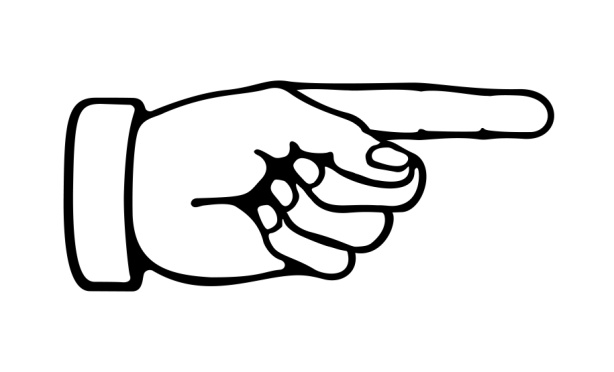 Zdá se, že podstatami jsou především tělesa, a to přírodní; neboť tato jsou počátky ostatních. Z přírodních jedna mají život, druhá nemají. Životem rozumíme vyživování, růst a úbytek, jež se dějí samy sebou. A tak každé přírodní těleso, které je účastno života, je podstatou, ale podstatou složenou. Ale i když je to tělo určitého druhu, totiž tělo, které má život, nebude asi duší. Neboť tělo není něčím z toho, co určuje podklad, nýbrž spíše samo jest jakoby podkladem a látkou. Tudíž duše je nutně podstatou přírodního těla, které má v možnosti život. Podstata však je skutečností (entelecheia), i je duše skutečností těla takových a takových vlastností.
Skutečnost pak má dvojí význam, jednak jako například vědění, jednak jako zkoumání a rozjímání. Tu se tedy skutečnost myslí zřejmě ve významu vědění; neboť tím, že je tu duše, je tu také spánek a bdění, bdění pak odpovídá zkoumání a rozjímání a spánek znamená míti vědění bez činnosti. Avšak vědění je u téhož podmětu vznikem dřívější.
A tak duše je první skutečností přírodního těla, které má v možnosti život. Takové je však tělo ústrojné. Ústrojím, avšak ještě zcela jednoduchým, jsou také části rostlin, jako například list je ochranným prostředkem skořápky a skořápka plodu; kořeny se podobají ústům, neboť obojí přijímají potravu. Má-li se tedy stanoviti obecný pojem, který se hodí pro každou duši, jest asi duše první skutečností přírodního ústrojného těla. Proto se také nemůžeme tázati, je-li duše a tělo jedno, jako se netážeme, zda vosk a jeho tvar a vůbec zda látka každé věci a to, co je z ní vytvořeno, jsou jedno. Neboť výrazu „jedno“ a „býti“ se sice užívá v různém významu, ale ve vlastním smyslu se vypovídá o skutečnosti.
Tím je tedy obecně řečeno, co jest duše; jest totiž pojmová podstata. To však znamená tolik jako bytnost tohoto určitého těla, podobně jako kdyby nějaký nástroj, například sekyra, byl přírodním tělesem; býti sekyrou by byla jeho podstata a ta by byla její duší. Kdyby se ta oddělila, již by to nebyla sekyra, nýbrž jen podle jména. Zatím však je to právě jen sekyra; neboť duše není bytností a pojmem takového tělesa, nýbrž jen přírodního takové a takové vlastnosti, které má počátek pohybu a klidu v sobě.
To, co jsme řekli, je možno ještě znázorniti si na údech. Kdyby totiž oko bylo živou bytostí, jeho duší by byl zrak; neboť ten je pojmová podstata oka. Oko je látkou zraku; jakmile ten zanikne, není to již oko, leč podle jména, jako oko vytesané z kamene nebo oko namalované. Co však platí o části, musí platiti o celém těle; neboť jako část se má k části, má se celé vnímání k celému vnímajícímu tělu jako takovému.
Duše je podstata.

                 O duši lze hovořit jen u přírodních těl, které mají v možnosti život. Život je vyživování, růst a úbytek, které se dějí samy sebou.

	 Duše je definována jako uskutečnění, završení látky těla. Je to forma, která formuje každé přírodní živé tělo.

	 Takové tělo je organické a instrumentální. Skládá se z částí a všechny tyto části slouží duši jakožto nástroje pro vykonávání duševních činností.

	Otázka, zde je duše a tělo jedno, nebo zda jsou to dvě entity sobě protikladné, se pro Aristotela neklade. Duše patří tělu jako jeho tvar. Tvaruje ho, formuje, a tím uvádí do skutečnosti a činnosti. Tento tvar nepřichází odněkud zvenčí, ale přírodní organické tělo ho má v sobě, je mu inherentní.
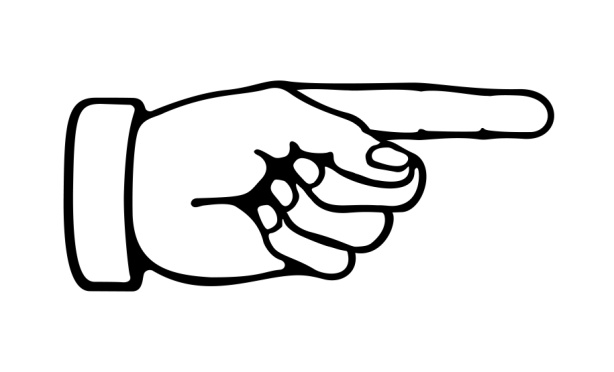 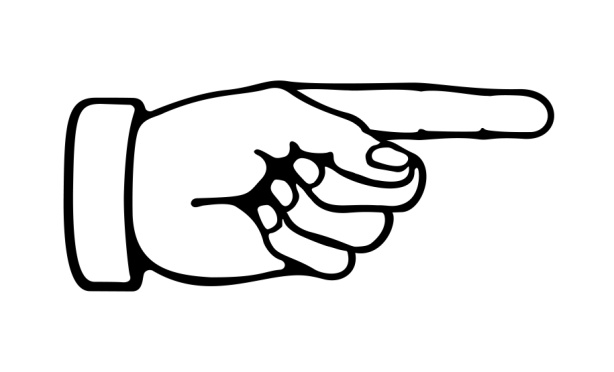 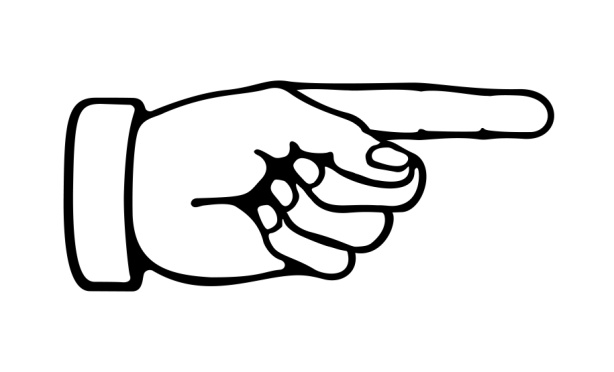 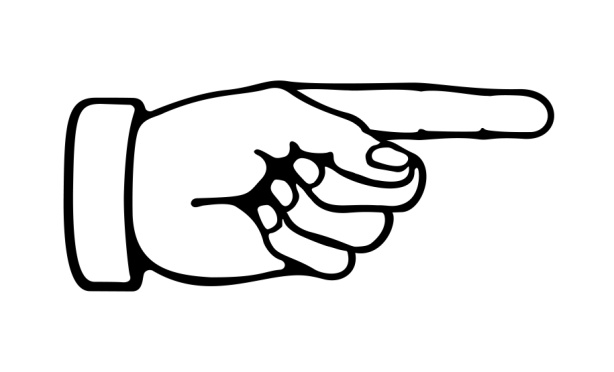 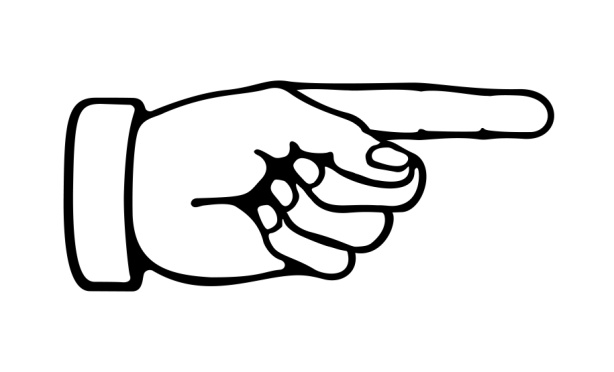